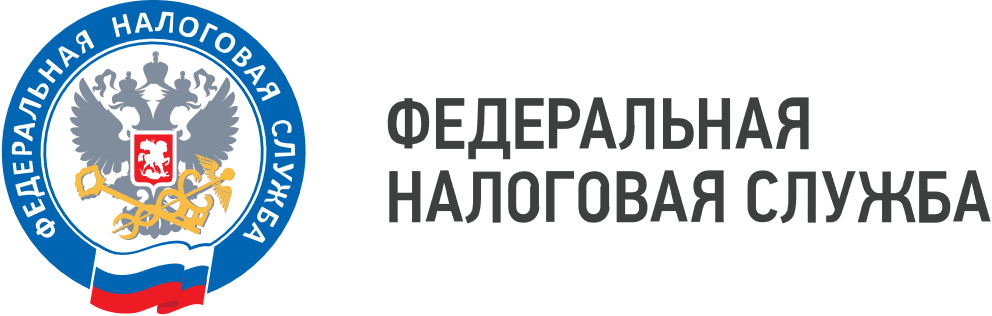 WWW.NALOG.GOV.RU
Налоговая служба проводит мероприятия для повышения 
налоговой грамотности
С начала 2025 года налоговые органы Приморского края провели более 800 информационных мероприятий, направленных на повышение налоговой грамотности граждан. Эти мероприятия собрали свыше 20 тысяч участников, что свидетельствует о растущей налоговой культуре и правосознании населения.
   На встречах налогоплательщики получают информацию о правильной подаче налоговых деклараций, доступных льготах и вычетах, изменениях в налоговом законодательстве и других важных аспектах. Налоговые инспекторы отвечают на вопросы граждан и делятся полезными рекомендациями. Каждый желающий может выбрать наиболее удобный для него формат.
   На 52 семинарах, где присутствовало более трех тысяч участников, налоговые инспекторы обсуждали с гражданами волнующие их вопросы в формате живого общения и дискуссий. Кроме того, для людей, предпочитающих активный образ жизни и личные встречи, организованы мобильные офисы в торговых центрах, на ярмарках, рынках и в других популярных местах. Это не только экономит время, но и позволяет решать налоговые вопросы прямо во время шопинга. С начала года прошло более 350 таких консультационных мероприятий.
   Для тех, кто предпочитает онлайн-встречи, проводятся вебинары. Этот формат позволяет обучаться, не отвлекаясь от повседневных дел. С начала 2025 года прошло более 230 вебинаров, которые собрали около 13 тысяч слушателей. Одним из ключевых направлений является обучение граждан использованию современных электронных сервисов, предлагаемых Федеральной налоговой службой России. Интерактивные сервисы значительно упрощают взаимодействие с налоговой службой. В этом году 50 тысяч жителей Приморья стали новыми пользователями личных кабинетов.
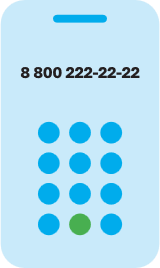 8 (800) 222-22-22
Бесплатный многоканальный телефон контакт-центра ФНС России
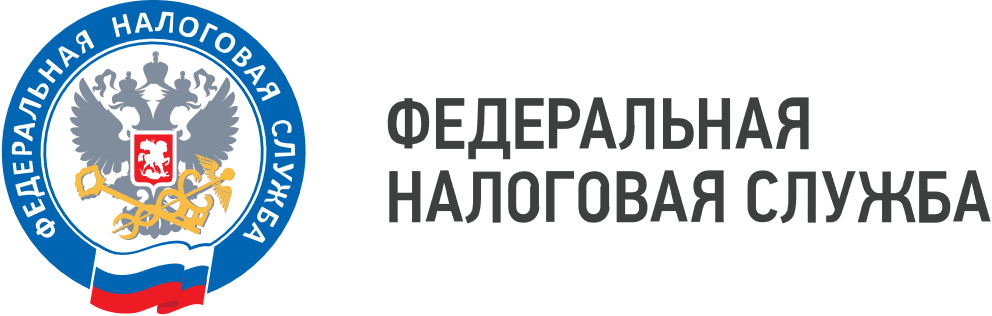 WWW.NALOG.GOV.RU
С их помощью граждане своевременно получают уведомления об уплате имущественных налогов, представляют электронные декларации по форме 3-НДФЛ для получения вычетов и направляют обращения по различным вопросам.
   Внимание также уделяется молодежи: в первом квартале текущего года для юных налогоплательщиков было проведено 105 уроков налоговой грамотности, на которых дети и подростки знакомятся с налогами и их особенностями. 
   УФНС России по Приморскому краю рекомендует всем жителям региона участвовать в таких мероприятиях и повышать свою налоговую грамотность. Знание своих прав и обязанностей в области налогообложения — это не только способ избежать ошибок, но и возможность воспользоваться всеми доступными преимуществами. 
   Для получения дополнительной информации о предстоящих мероприятиях на территории Приморья можно посетить официальный сайт ФНС России (www.nalog.gov.ru). Для этого в поисковой строке нужно указать код региона «25» и перейти в раздел «Новости».
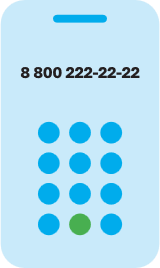 8 (800) 222-22-22
Бесплатный многоканальный телефон контакт-центра ФНС России